Y9 Striking & Fielding (Evaluation and Analysis): Journey of Knowledge
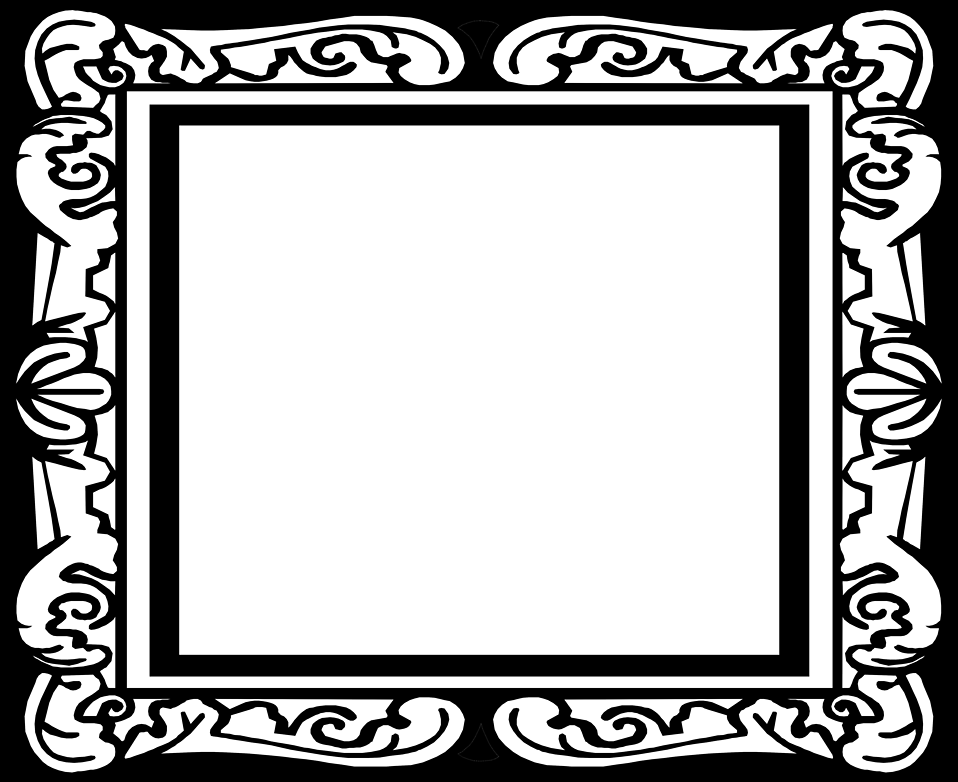 The bigger picture:

Personal development opportunities – Social skills including team work, organisation and planning.

Career links – PE teacher, physiotherapist, sports journalist, outdoor education instructor, coach, professional athlete, personal trainer

RSE – ethics, compassion.
Context and Introduction to Unit
In this unit pupils will learn about the evaluation and analysis of performance in striking and fielding sports (cricket, rounders, softball) – Batting, bowling, fielding. They will learn how to observe other’s performance and highlight strengths and areas for improvement. They will also learn how to communicate their opinions effectively and sensitively. They will link the previous techniques learnt to their observations and be able to skilfully suggest ways in which improvement can be made; equally they will learn to evaluate the impact this has. 

Prior knowledge (Year 8)
In Y8 pupils will have learnt a range of tactics and strategies required to outwit opponents effectively in cricket, rounders and softball. The will have knowledge of the game rules and a range of skills including bowling, batting and throwing/catching. They will also be able to plan tactics/strategies for success and also demonstrate disguise, placement and adaptability to game play.
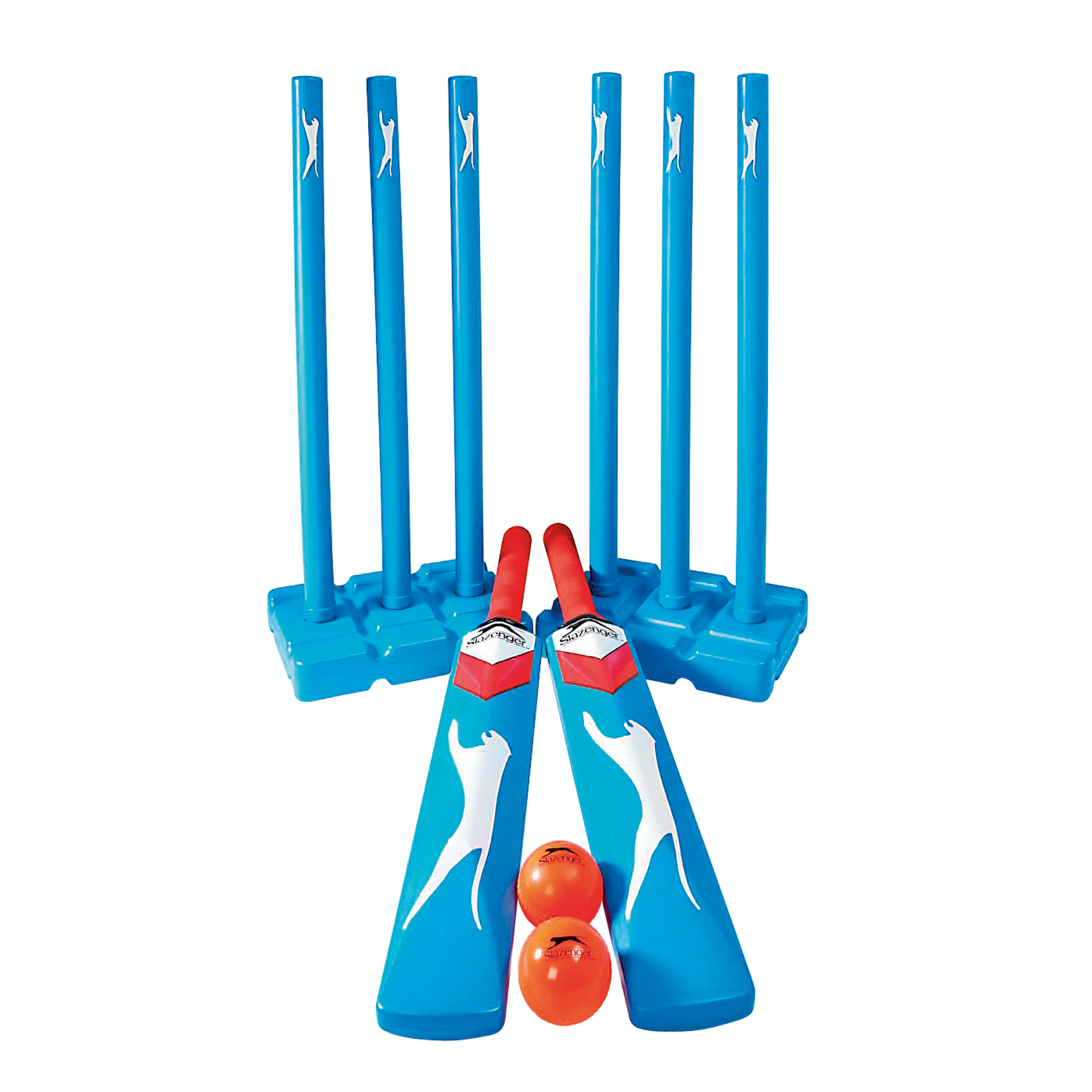 Year 9 Striking & Fielding: Assessment Plan
MAPs – Pupils will be assessed at the end of each topic via the Me in PE assessment model:
Physical Me: Skills and application of these into a competitive situation.
Thinking Me: ABC/Long-term effects of exercise on the cardio-respiratory system.
Healthy Me: Physical attributes that are relevant to the activity.
Social Me: Behaviour, attitudes and support towards other pupils.
Resilient Me: Never giving up despite the challenge of the task that is presented to pupils.

Summative assessment (Me in PE) – The knowledge from this unit will be tested as part of a 1 hour P2S practical assessment at the end of the allocated half term focusing on Physical Me, Thinking Me, Healthy Me, Social Me and Resilient Me. The Me in PE assessment will be completed by the class teacher and distributed to pupils once the marks have been finalised so pupils can be informed which of the 5 areas they are performing well in and which areas they need to work further on.